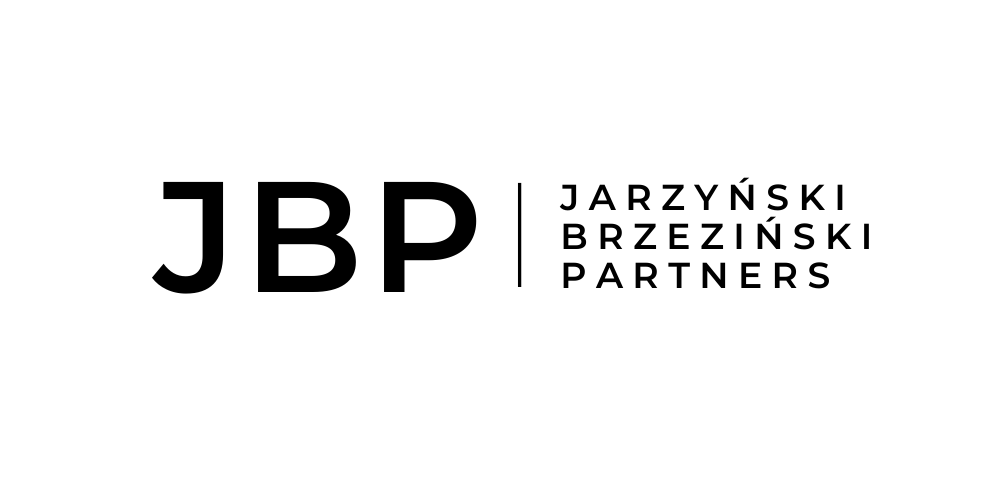 Tajemnica przedsiębiorstwa w świetle praktyki zamawiających i najnowszego orzecznictwa Krajowej Izby Odwoławczej oraz Trybunału Sprawiedliwości Unii Europejskiej
www.jbp-law.pl
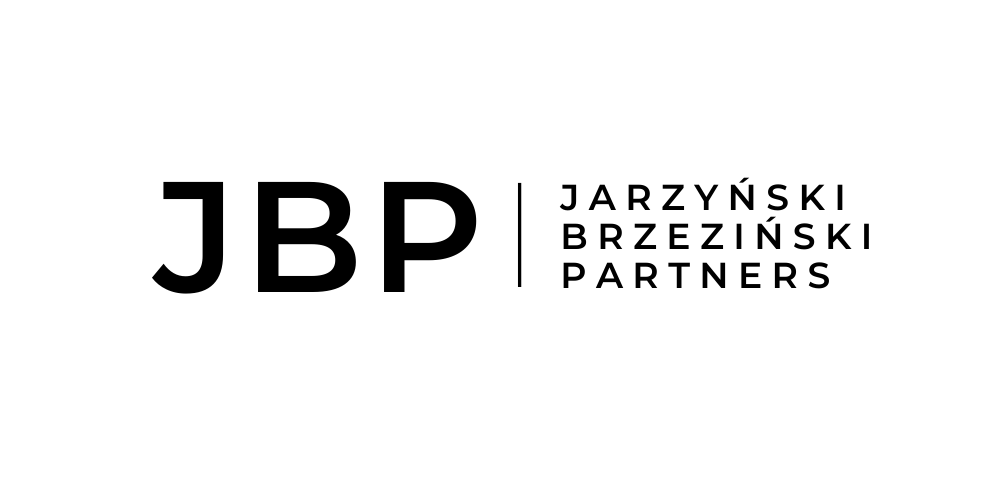 Zasady udzielania zamówień publicznych

Art. 18 nPZP
Postępowanie o udzielenie zamówienia jest jawne.
Zamawiający może ograniczyć dostęp do informacji związanych z postępowaniem o udzielenie zamówienia tylko w przypadkach określonych w ustawie.
Nie ujawnia się informacji stanowiących tajemnicę przedsiębiorstwa w rozumieniu przepisów ustawy z dnia 16 kwietnia 1993 r. o zwalczaniu nieuczciwej konkurencji (Dz. U. z 2019 r. poz. 1010 i 1649), jeżeli wykonawca, wraz z przekazaniem takich informacji, zastrzegł, że nie mogą być one udostępniane oraz wykazał, że zastrzeżone informacje stanowią tajemnicę przedsiębiorstwa. Wykonawca nie może zastrzec informacji, o których mowa w art. 222 ust. 5.
Zamawiający może określić w dokumentach zamówienia lub w ogłoszeniu o zamówieniu wymaganie dotyczące zachowania poufnego charakteru informacji przekazanych wykonawcy w toku postępowania o udzielenie zamówienia.
www.jbp-law.pl
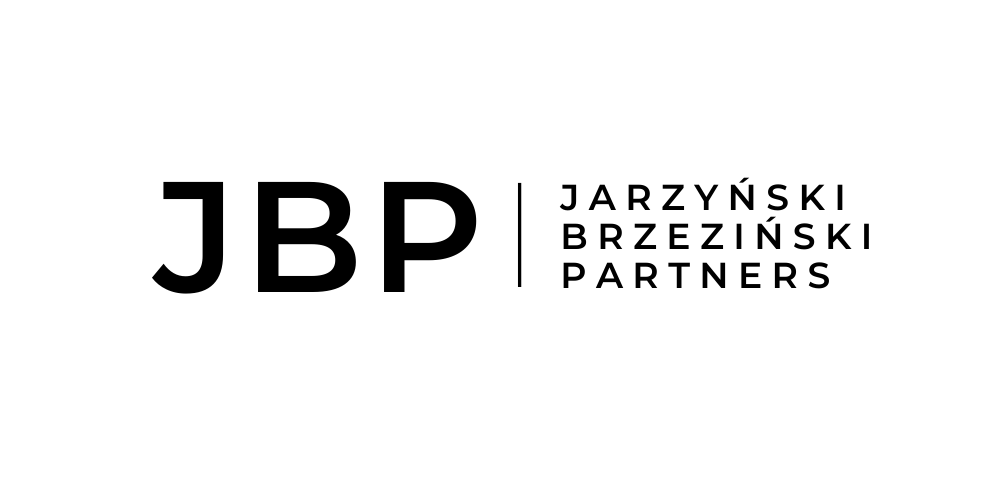 KIO 2758/21 – kto i co?

Jedną z podstawowych zasad obowiązujących w systemie zamówień publicznych jest zasada jawności postępowania, a ograniczenie dostępu do informacji związanych z postępowaniem o udzielenie zamówienia może zachodzić wyłącznie w przypadkach określonych ustawą, co wynika z Pzp. Wyjątkiem od tej zasady jest wyłączenie udostępniania informacji stanowiących tajemnicę przedsiębiorstwa, na podstawie art. 18 ust. 3 p.z.p. W świetle art. 18 ust. 3 p.z.p., nie ujawnia się informacji stanowiących tajemnicę przedsiębiorstwa pod warunkiem wykazania przez wykonawcę zasadności ich zastrzeżenia. Jak wynika z przywołanego przepisu, na wykonawcę nałożono obowiązek wykazania Zamawiającemu przesłanek zastrzeżenia informacji jako tajemnicy przedsiębiorstwa. W konsekwencji rolą Zamawiającego w toku badania złożonych dokumentów jest ustalenie, czy wykonawca temu obowiązkowi sprostał udowadniając, że zastrzeżone informacje stanowią tajemnicę przedsiębiorstwa.
www.jbp-law.pl
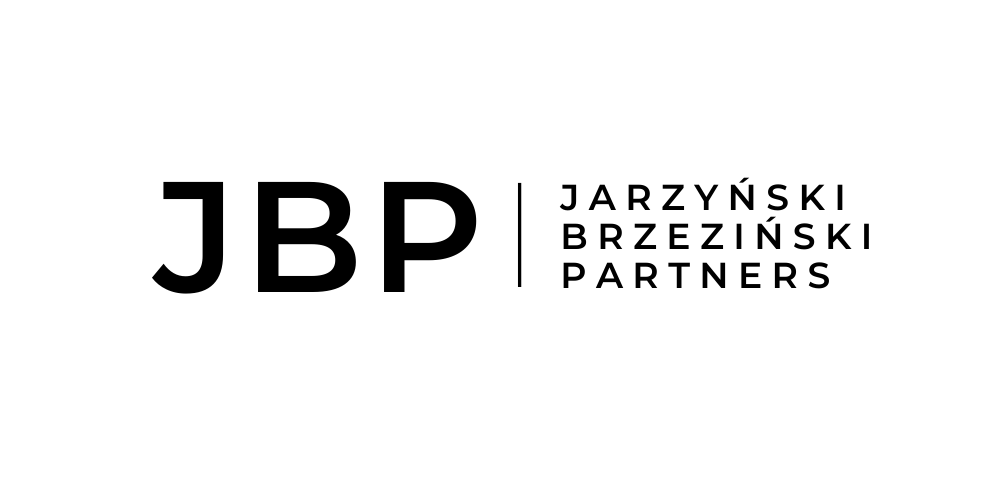 KIO 3762/21 – ograniczenie zasady jawności


Ograniczenie jawności postępowania jest wyjątkiem od zasady i należy go interpretować ściśle. Praktyka zamówień publicznych pokazuje, że zastrzeganie szerokiego zakresu informacji przez wykonawców nie służy de facto ochronie tajemnicy przedsiębiorstwa, ale wykorzystywane jest jako narzędzie do nieujawnienia wyjaśnień wykonawcy w obawie przed utratą możliwości uzyskania zamówienia. Takie rozumienie szkody ekonomicznej czy utraty pozycji rynkowej przez wykonawców jest niewłaściwe i nie zasługuje na ochronę.
www.jbp-law.pl
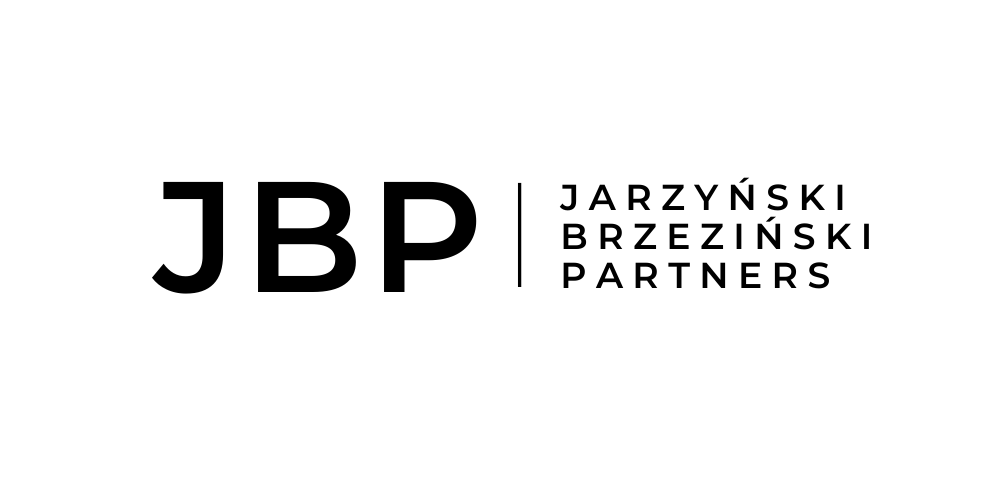 KIO 1633/21 – obowiązek wykonawcy

Zasadą jest prowadzenie postępowania o udzielenie zamówienia w sposób jawny. Oznacza to, że w pierwszej kolejności należy dążyć do zachowania ww. jawności, zaś dopuszczone przez ustawodawcę wyjątki należy traktować w sposób ścisły. Wyjątkiem od zachowania jawności w postępowaniu o udzielenie zamówienia jest m.in. sytuacja, w której wymagana jest ochrona tajemnicy przedsiębiorstwa. Należy jednak zauważyć, że w art. 18 ust. 3 p.z.p. ustawodawca wyraźnie uzależnił zaniechanie ujawnienia określonych informacji od tego, czy wykonawca "wykazał, iż zastrzeżone informacje stanowią tajemnicę przedsiębiorstwa". Ustawodawca posłużył się w tym zakresie sformułowaniem "wykazał", co z całą pewnością nie oznacza wyłącznie "oświadczenia", czy "deklarowania", ale stanowi znacznie silniejszy wymóg "udowodnienia". Tym samym, aby zastrzeżone przez wykonawcę informacje mogły zostać nieujawnione, wykonawca musi najpierw "wykazać", czyli udowodnić, że w stosunku do tych informacji ziściły się wszystkie przesłanki, o których mowa w art. 11 ust. 2 u.z.n.k.
www.jbp-law.pl
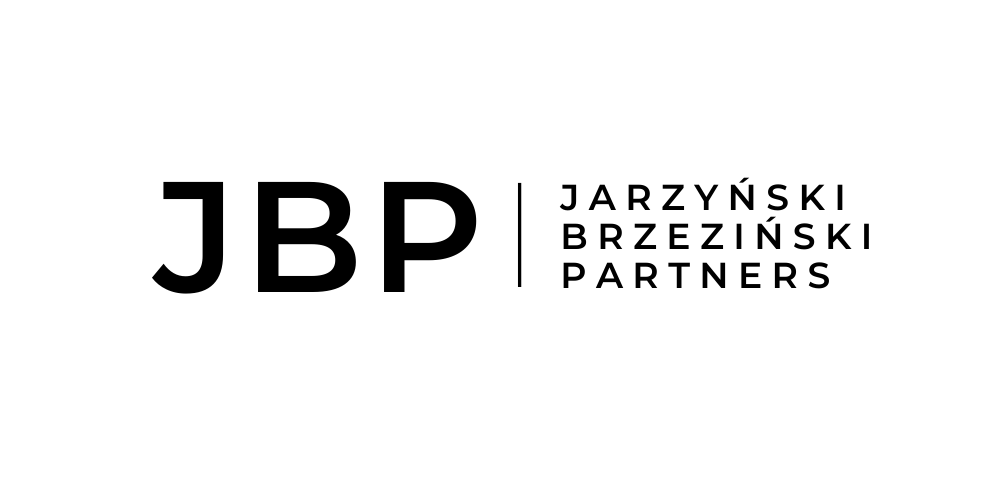 KIO 674/22 – wykazanie


Kwestia poparcia zastrzeżenia dowodami ma niewątpliwe, niezwykle istotne znaczenie dla oceny skutecznego wykazania przez wykonawcę posiadania przez określone informację waloru tajemnicy przedsiębiorstwa. Nie sposób uznać, że wykonawca dokonał wykazania tajemnicy przedsiębiorstwa, w sytuacji gdy nie przedstawił żadnych dowodów na poparcie podniesionych twierdzeń, a przedstawienie tego rodzaju dowodów nie stanowiło dla wykonawcy żadnych trudności - tak jest w szczególności, gdy chodzi o dowody na potwierdzenie podjęcia działań mających na celu zachowanie informacji w poufności.
www.jbp-law.pl
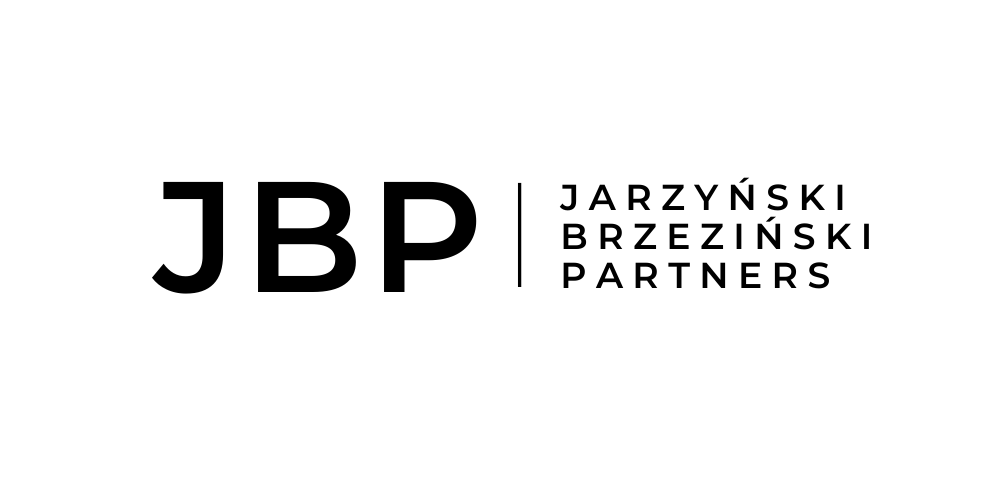 KIO 720/21 – obowiązek zamawiającego

Zamawiający przychylając się do wniosku danego wykonawcy o zastrzeżeniu określonych informacji jako tajemnica przedsiębiorstwa, winien dokonać weryfikacji prawdziwości stanowiska oferenta odnośnie charakteru (statusu) tych informacji. Weryfikacja prawdziwości stanowiska oferenta nie może odbyć się wyłącznie poprzez bezrefleksyjne zaaprobowanie wyjaśnień danego wykonawcy, ale winna być oparta obiektywnymi przesłankami, gdyż tylko na ich podstawie można zweryfikować prawdziwość subiektywnych twierdzeń wykonawcy. Podsumowując, dla skutecznego zastrzeżenia określonych informacji tajemnicą przedsiębiorstwa wykonawca zobowiązany jest: (i) zastrzec, które informacje podlegają ochronie jako tajemnica przedsiębiorstwa; (ii) wykazać spełnienie przesłanek określonych w art. 11 ust. 2 u.z.n.k.; (iii) przy czym obie te czynności powinny nastąpić - co do zasady - nie później niż w terminie składania ofert lub wniosków o dopuszczenie do udziału w postępowaniu.
www.jbp-law.pl
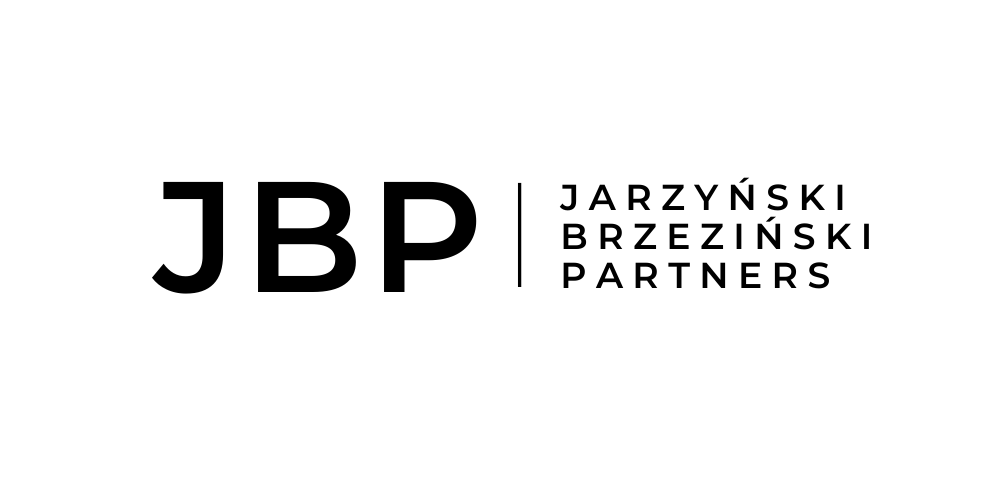 KIO 968/21 – praktyka


Okoliczność że zastrzeżone informacje zostały przygotowane indywidualnie na potrzeby danego zamówienia nie powodują automatycznie, że zasługują one na ochronę, gdyż okoliczność taka realizuje się w każdym postępowaniu o udzielenie zamówienia publicznego, w którym podmiot składa ofertę. Zaakceptowanie takiego stanowiska prowadziłoby do kuriozalnej sytuacji, że właściwie w każdym postępowaniu wykonawcy byliby uprawnieni zastrzec dane informacje wywodząc konieczność ich nieujawnienia z samego faktu podjęcia trudu w przygotowaniu oferty. Przypomnienia wymaga, że wartość gospodarczą należy oceniać obiektywnie, a nie poprzez subiektywne przekonania wykonawcy, że jakieś informacje wymagają ochrony.
www.jbp-law.pl
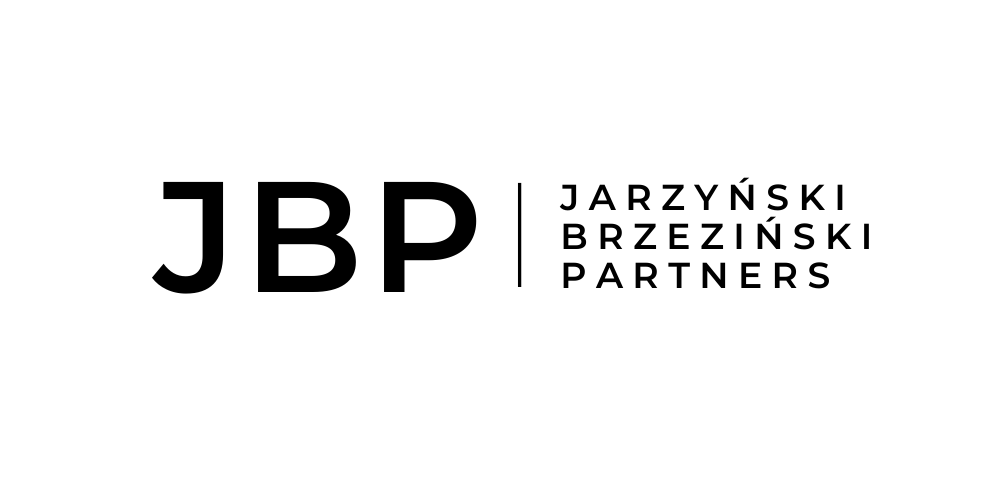 KIO 991/22 – raz jawne, raz tajne


Fakt, iż informacje na temat pewnych projektów flagowych oraz podmiotów, które brały w nich udział, są ujawniane do publicznej wiadomości nie oznacza, że wywodzić na tej podstawie można, iż za jawne należy traktować wszystkie projekty i umowy, jakie zostały zawarte pomiędzy takimi podmiotami. Stanowisko takie stanowi zbytnie uproszczenie. Nie można z ujawnienia faktu współpracy z danym podmiotem przy określonym projekcie wywodzić woli tych podmiotów, by fakt ich współpracy przy innych projektach automatycznie należało traktować jako jawny.
www.jbp-law.pl
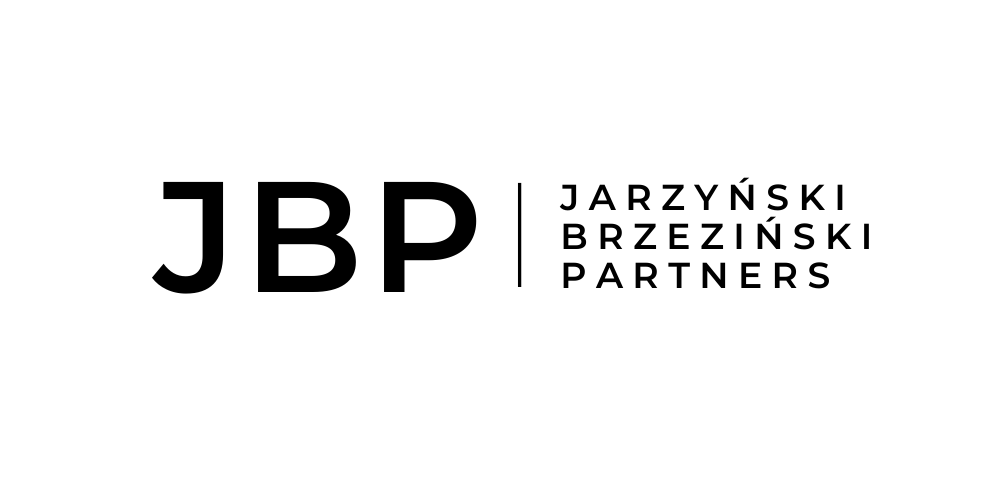 KIO 925/22 – tajne osoby

W interesie wykonawcy winno być zabezpieczenie się przed utratą kluczowych pracowników poprzez stworzenie atrakcyjnych warunków pracy i płacy, aby osoby takie nie były zainteresowane ofertą konkurencyjnych firm. Okoliczność, że pracownicy mogą przejawiać chęć zmiany pracodawcy w sytuacji, gdy dotychczasowe warunki zatrudnienia im nie odpowiadają (np. z powodu stawek wynagrodzenia niższych od rynkowych) jest praktyką powszechną, dotyczącą każdej branży, nie tylko rynku budowlanego. W tej sytuacji konieczne jest zapewnienie przez pracodawcę np. odpowiedniego wynagrodzenia dla pracowników, korzystnych warunków zatrudnienia, a także zawarcie odpowiednich umów o zakazie konkurencji. Powoływanie się zaś na tajemnicę przedsiębiorstwa jako narzędzie do ochrony specjalistów przeznaczonych do realizacji zamówienia, w świetle zasady jawności postępowania należy uznać za nieprawidłowe.
www.jbp-law.pl
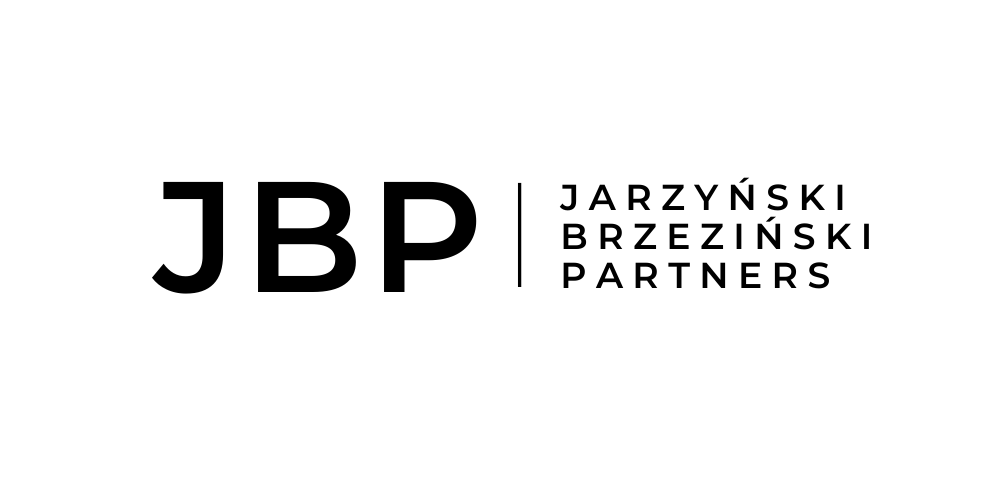 KIO 3483/20 – tajne uzasadnienie utajnienia

W świetle art. 11 ust. 2 u.z.n.k., ani treść tych dokumentów nie uzasadnia zakwalifikowania ich jako tajemnicy przedsiębiorstwa (w szczególności nie stanowią informacji technicznej, technologicznej, organizacyjnej przedsiębiorstwa lub innej posiadającej wartość gospodarczą), ani w ogóle nie może być dopuszczalne zastrzeganie tajemnicy samego uzasadnienia zastrzeżenia. Uzasadnienie zastrzeżenia tajemnicy przedsiębiorstwa jest informacją odrębną od informacji zastrzeżonych i jego celem jest umożliwienie zamawiającemu oraz ewentualnie innym wykonawcom uczestniczącym w postępowaniu, dokonanie oceny zasadności tego zastrzeżenia. Uzasadnienie z natury rzeczy nie powinno zawierać informacji zastrzeżonych (i w niniejszej sprawie nie zawiera), a jedynie argumenty mające na celu wykazanie przesłanek z art. 11 ust. 2 u.z.n.k. Nieujawnienie uzasadnienia zastrzeżenia tajemnicy przedsiębiorstwa prowadzi zatem nie tylko do naruszenia ww. przepisu i art. 8 p.z.p., ale też art. 7 ust. 1 p.z.p. poprzez ograniczenie innym wykonawcom możliwości kwestionowania zasadności zastrzeżenia w drodze środków ochrony prawnej.
www.jbp-law.pl
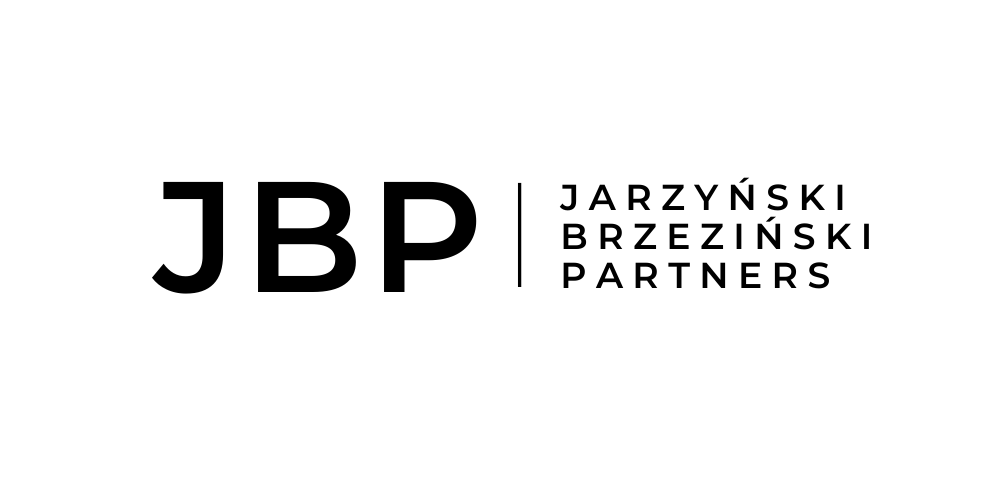 Jak to jest z zastrzeżeniami?


Wykaz osób
Uzasadnienie dla tajemnicy przedsiębiorstwa
Realizacja dla publicznych 
Udostępnianie pierwotnie zastrzeżonych
www.jbp-law.pl
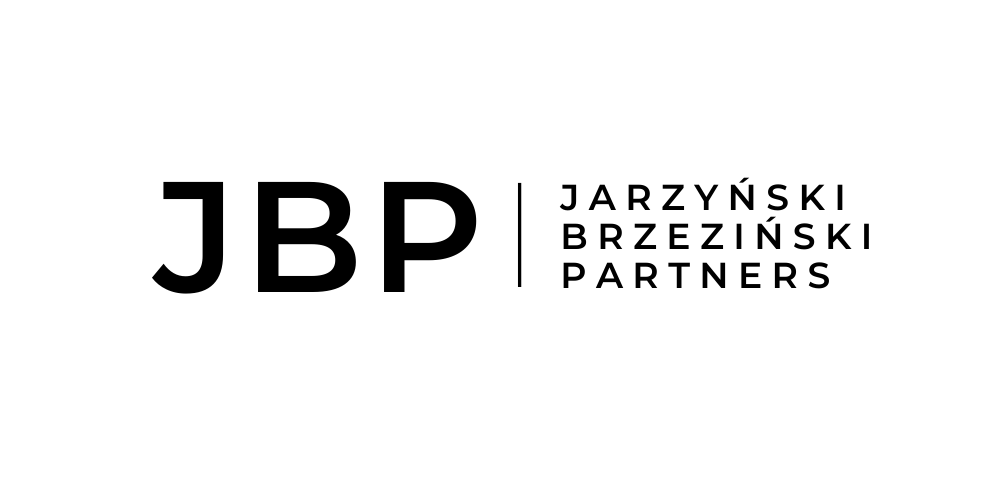 Wyrok TSUE C-54/21


Jakie wnioski płyną z tego wyroku?
Dla wykonawcy?
Dla zamawiającego?
Jaka powinna być praktyka?
www.jbp-law.pl
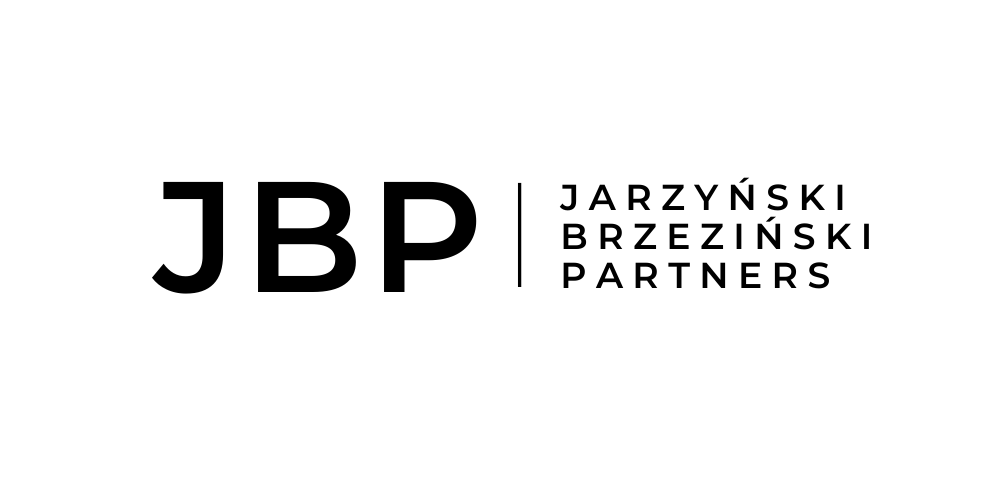 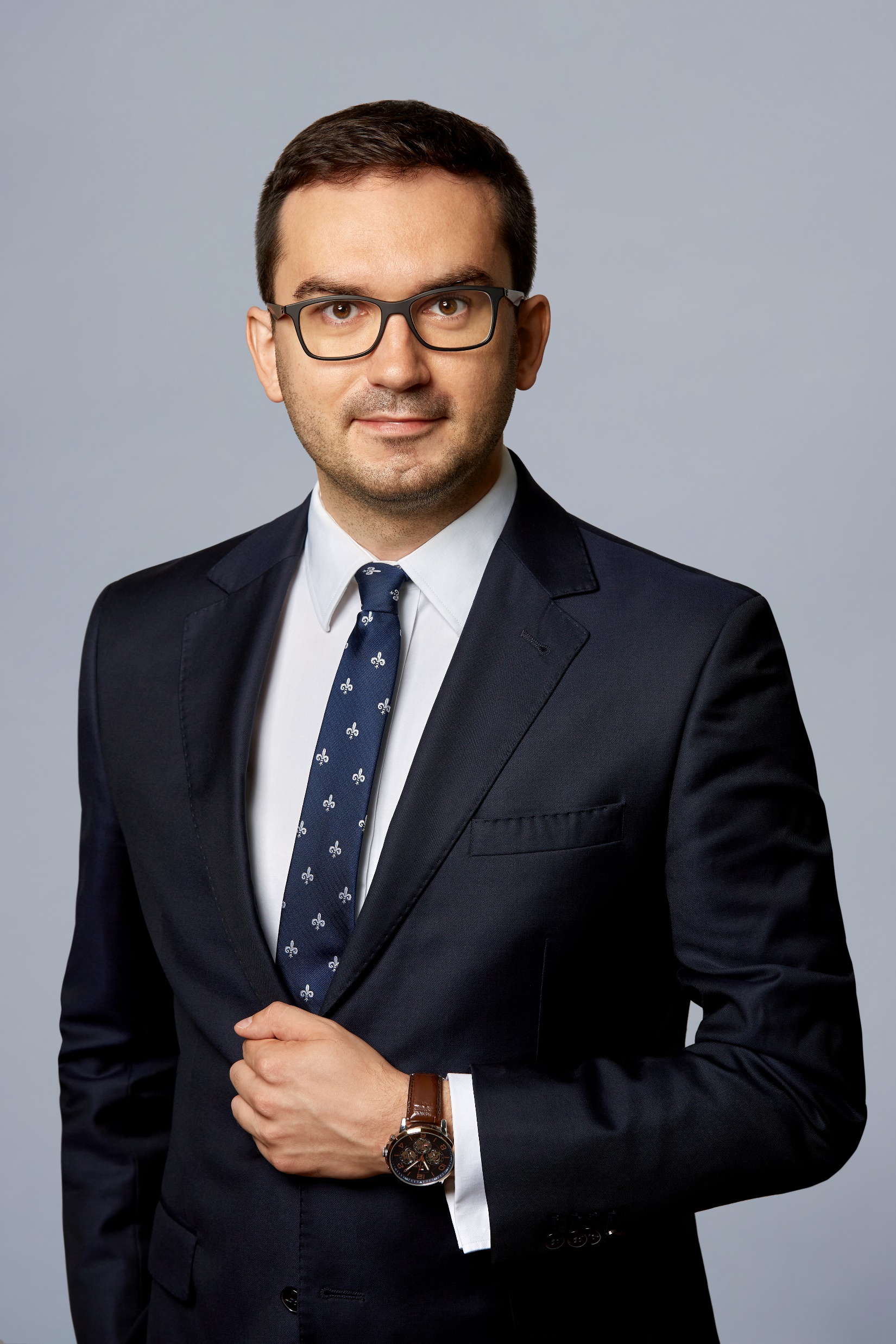 Mateusz BrzezińskiPartnerm.brzezinski@jbp-law.pl+48 725 123 770JBP Jarzyński Brzeziński Partnersul. Jugosłowiańska 15b/4003-984 Warszawawww.jbp-law.pl
www.jbp-law.pl